November 2014
Box1 and Box3 calibration results
Date: 2014/11/3
Authors:
Slide 1
Takeshi Itagaki, Sony Corporation
November 2014
Abstract
Provide calibration result of following tests.
Box1 tests
Test1~5 for SS3
Box3 tests
Test1~3
These results are almost aligned.
Slide 2
Takeshi Itagaki, Sony Corporation
November 2014
Box1 tests (For Simulation Scenario 3)
Slide 3
Takeshi Itagaki, Sony Corporation
November 2014
Condition for Box1 calibration
80MHz 5G channel are used. (Freq=5000MHz)
STA num is 30 per BSS.
STAs are dropped based on SS3 association rules.
Tx Power is set to +20dBm(AP)/+15dBm(STA).
Wrap around is not used.
Slide 4
Takeshi Itagaki, Sony Corporation
November 2014
Box1 – Test1(DL SINR when interference free)
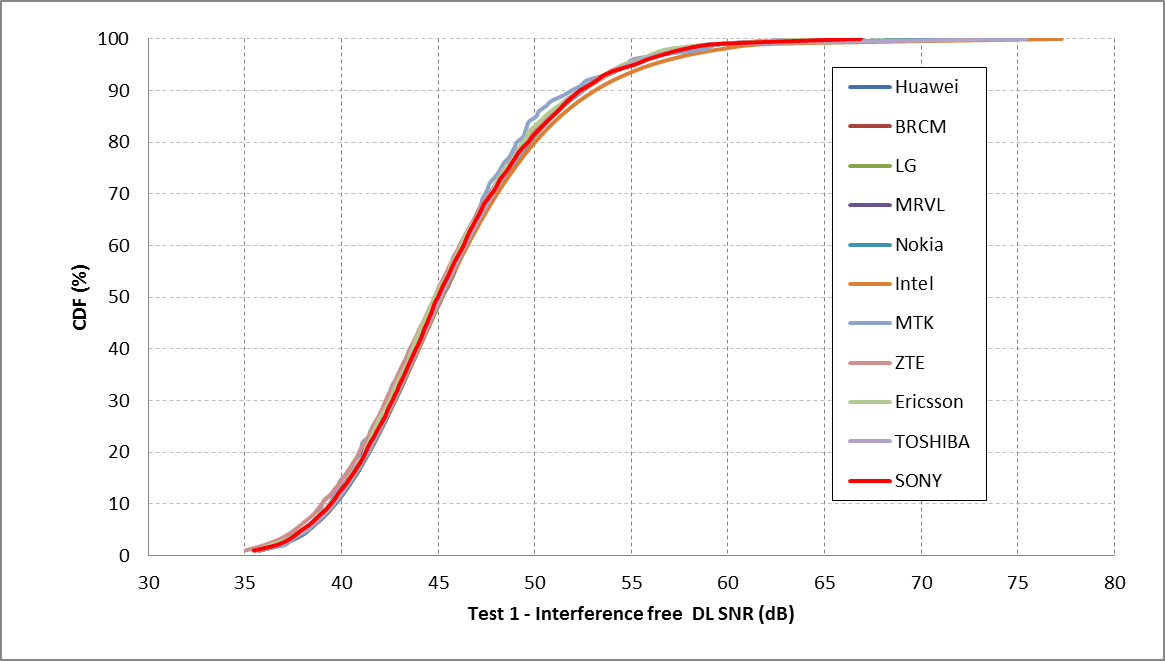 Slide 5
Takeshi Itagaki, Sony Corporation
November 2014
Box1 – Test2(DL SINR for 100% DL)
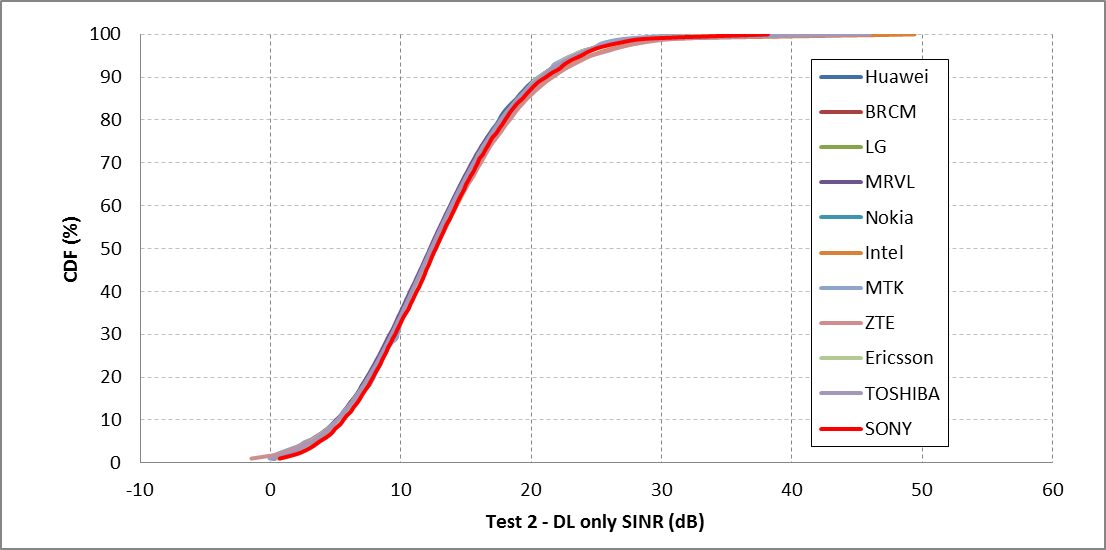 Slide 6
Takeshi Itagaki, Sony Corporation
November 2014
Box1 – Test3(UL SINR for 100% UL)
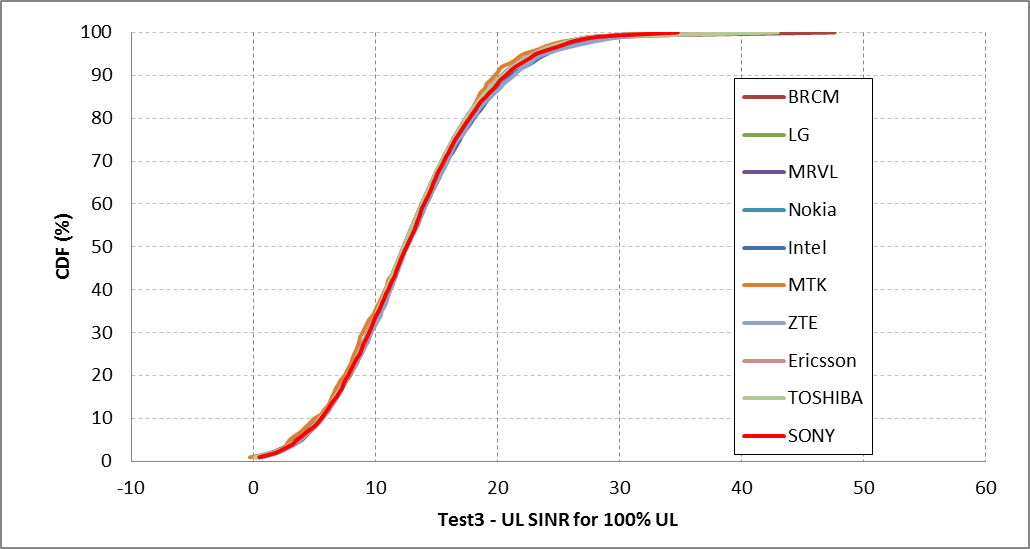 Slide 7
Takeshi Itagaki, Sony Corporation
November 2014
Box1 – Test4(DL SINR for DL:UL=50:50)
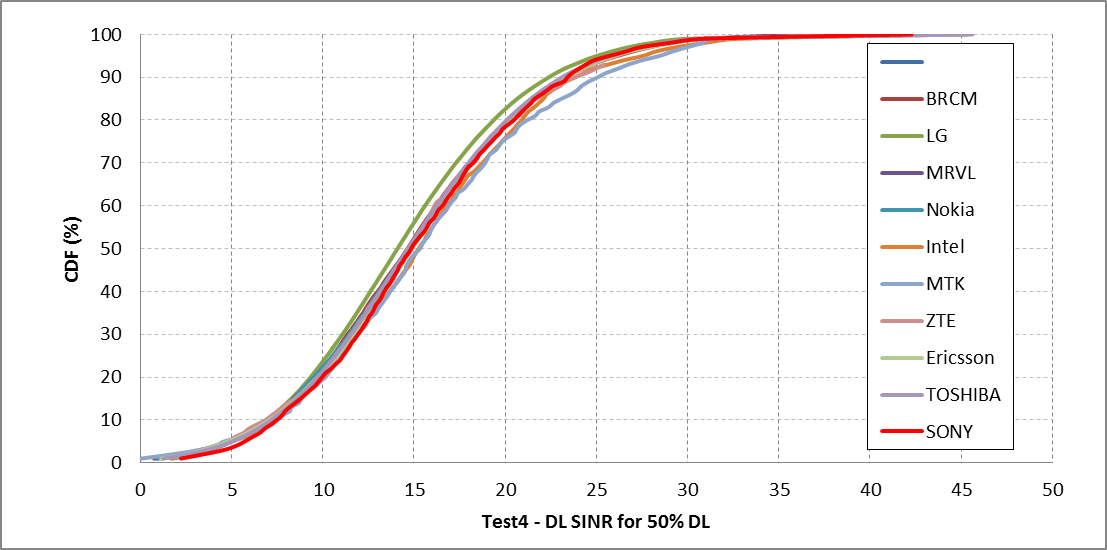 Slide 8
Takeshi Itagaki, Sony Corporation
November 2014
Box1 – Test4(UL SINR for DL:UL=50:50)
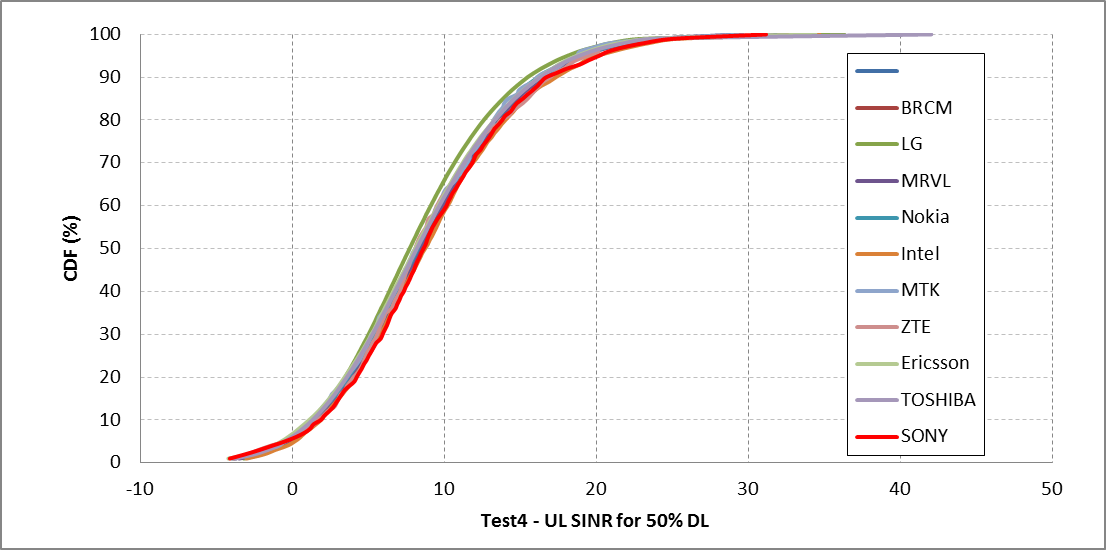 Slide 9
Takeshi Itagaki, Sony Corporation
November 2014
Box1 – Test5(DL SINR when all nodes are active)
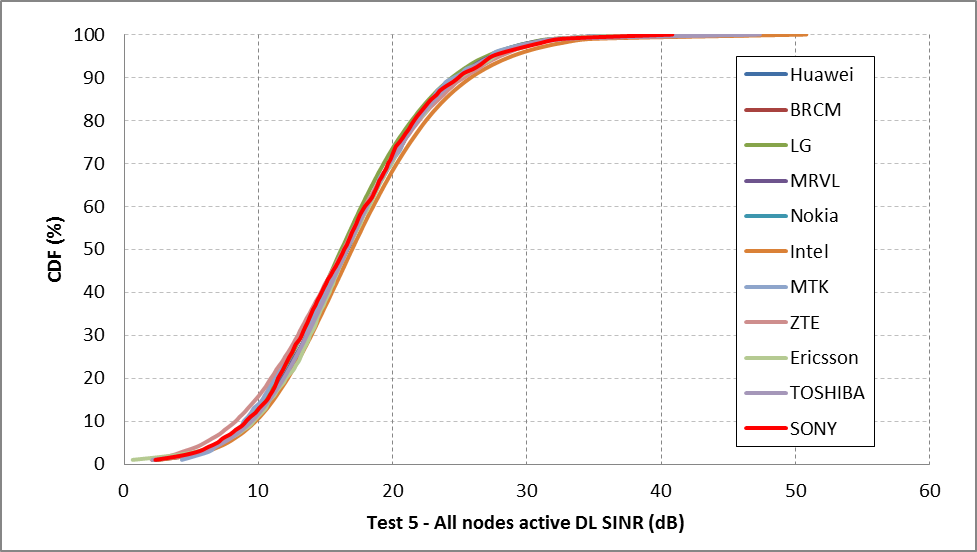 Slide 10
Takeshi Itagaki, Sony Corporation
November 2014
Box1 – Test5(UL SINR when all nodes are active)
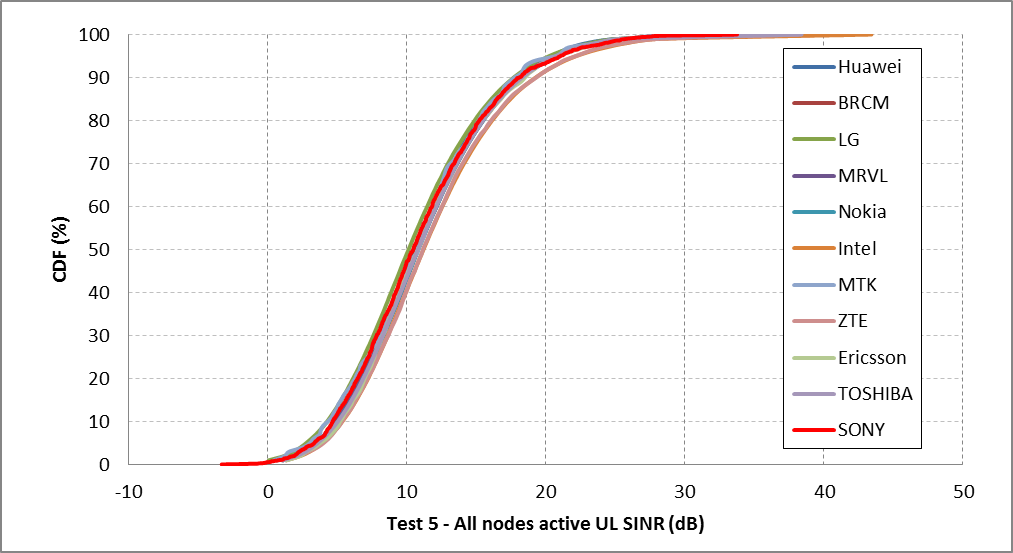 Slide 11
Takeshi Itagaki, Sony Corporation
November 2014
Box3 tests
Slide 12
Takeshi Itagaki, Sony Corporation
November 2014
Condition for Box3 calibration
Guard interval: long
Data preamble: 11ac
Bandwidth: 20 MHz
A-MPDU aggregation: 2 MPDU per A-MPDU
Max retries: 10
Fixed MCS: MCS0 (6.5 Mbit/s) and MCS8 (78 Mbit/s)
Modulation of Control Frame: Legacy 6.0Mbps
RTS/CTS: on and off
Cwmin: 15
AIFSN [BE]: 2
PER: 0
MSDU length: 500, 1000, 1500, 2000 bytes
Application data size: 464, 964, 1464, 1964 bytes
SIFS: 16us, DIFS = AIFS [BE] = 34us
Slide 13
Takeshi Itagaki, Sony Corporation
November 2014
Test1a Results
MCS0
MCS8
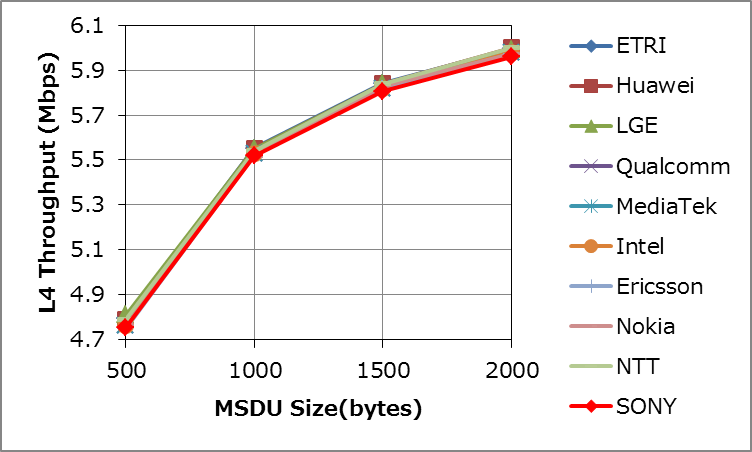 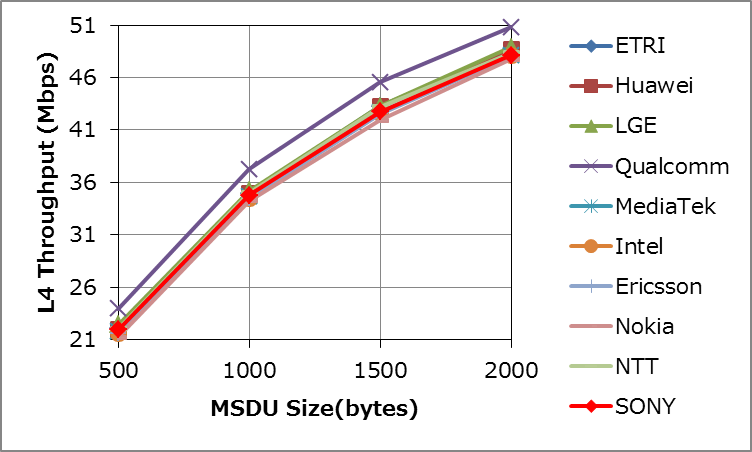 Slide 14
Takeshi Itagaki, Sony Corporation
November 2014
Test1b Results
MCS0
MCS8
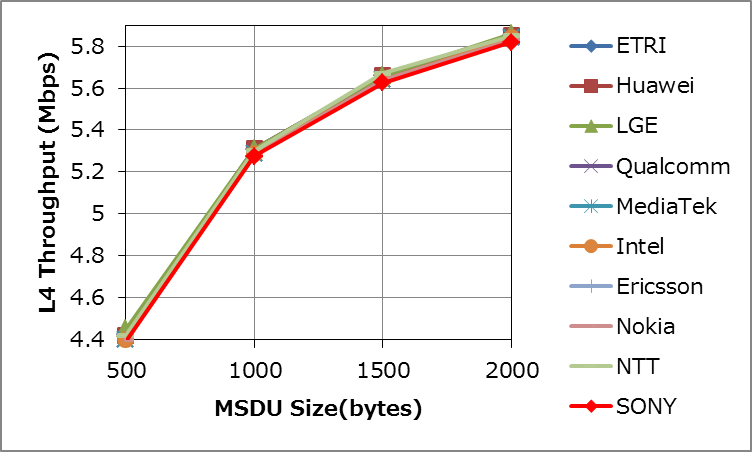 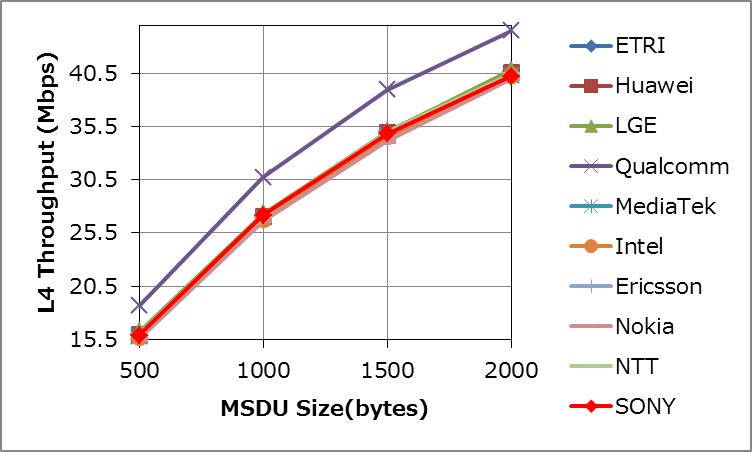 Slide 15
Takeshi Itagaki, Sony Corporation
November 2014
Test2a Results
no RTS/CTS
RTS/CTS
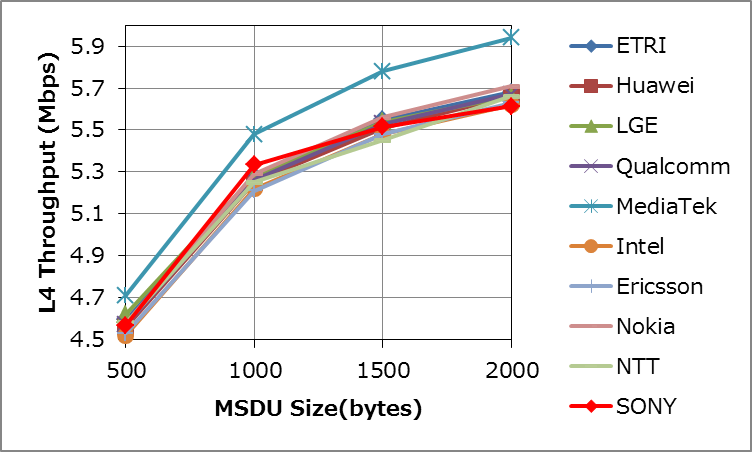 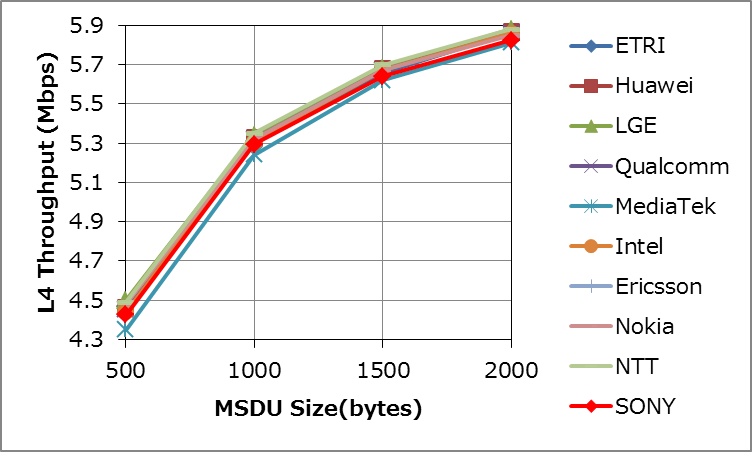 Slide 16
Takeshi Itagaki, Sony Corporation
November 2014
Test2b Results
MCS0
MCS8
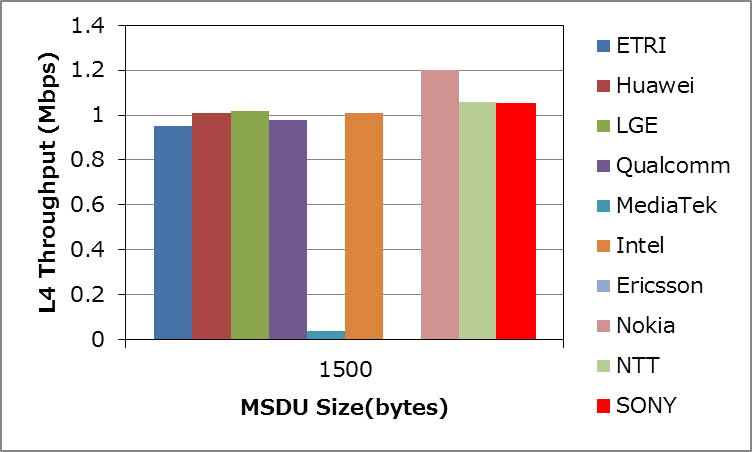 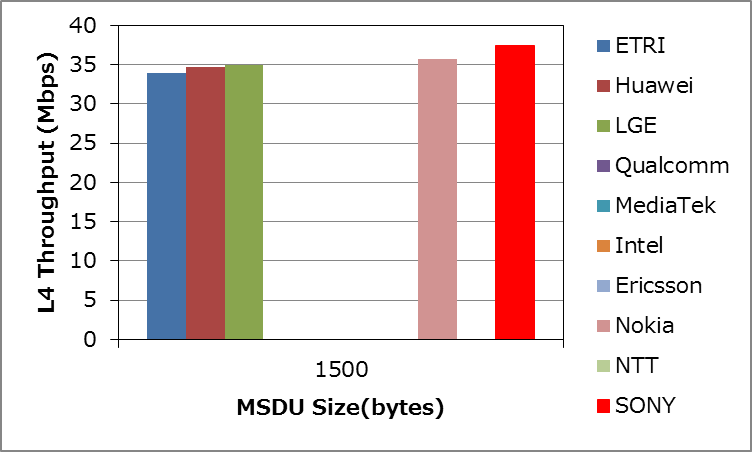 Slide 17
Takeshi Itagaki, Sony Corporation
November 2014
Test3 Results
MCS0
MCS8
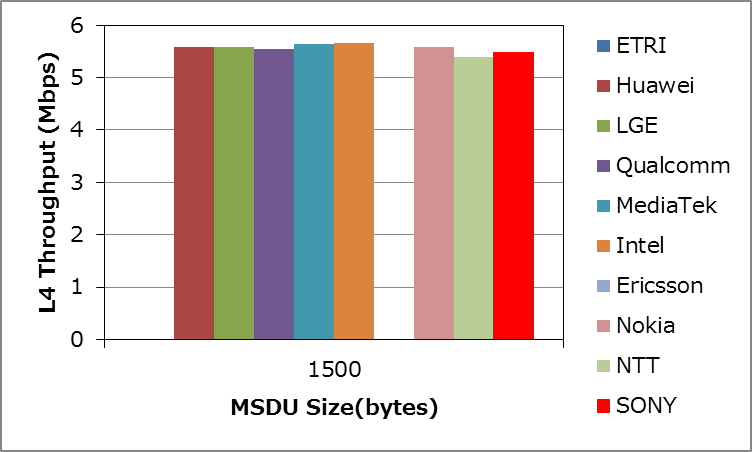 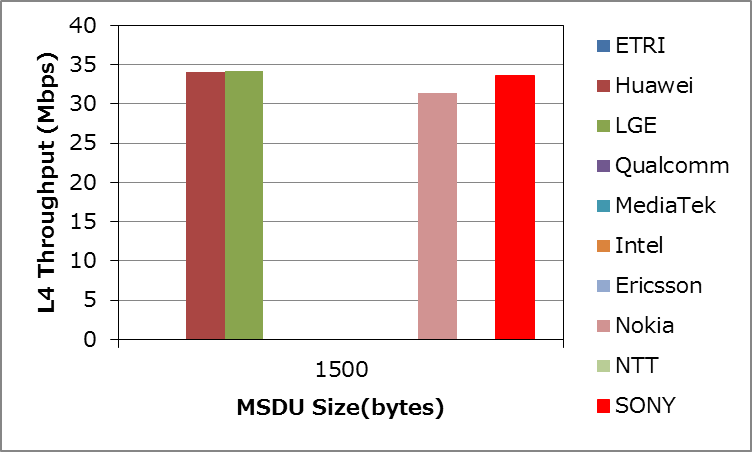 Slide 18
Takeshi Itagaki, Sony Corporation
November 2014
Conclusion
Box1 tests results
Performed simulations for Tests 1 – 5 for SS3
Box3 tests results
Performed simulations for Tests 1 – 3

These results are almost aligned with other calibrating companies.
Slide 19
Takeshi Itagaki, Sony Corporation
November 2014
References
11-14-0980-04-00ax-simulation-scenarios
11-14-0571-05-00ax-evaluation-methodology
11-14-0799-02-00ax-modifications-to-simulation-scenarios-and-calibration-process
11-14-0800-24-00ax-box-1-and-box-2-calibration-results
11-14-1342-01-00ax-mac-calibration-results
Slide 20
Takeshi Itagaki, Sony Corporation